1 - қосымша
МИНИСТЕРСТВО ПРОСВЕЩЕНИЯ 
РЕСПУБЛИКИ КАЗАХСТАН
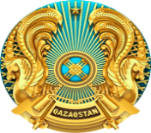 МОБИЛЬНОЕ ПРИЛОЖЕНИЕ
ДЛЯ РОДИТЕЛЕЙ
ЦЕЛЬ:
Повышение компетентности родителей в развитии детей раннего возраста с помощью мобильного приложения.
ЗАДАЧИ:
Повысить осведомленность и  практические знания родителей в отношении этапов развития и ухода за детьми в возрасте 0-5 лет.
01
Предоставить родителям и лицам, осуществляющим уход, возможность помочь каждому ребенку полностью раскрыть свой потенциал, предоставляя доступную и знакомую информацию через приложение и другие каналы.
02
О ФОНДЕ MINDEROO
Фонд Minderoo - это современная благотворительная организация, базирующаяся в Австралии и занимающаяся широким спектром инициатив, направленных на поиск эффективных и приемлемых решений некоторых из актуальных мировых проблем. Программа работает вместе с партнерами, создавая аргументы в пользу изменений на системном уровне и создавая культуру, которая позволяет детям наилучшим образом начать жизнь. Фонд Minderoo вложил значительные средства в два основных продукта: контент и приложение «Успеть до пяти».
АННОТАЦИЯ:
Программа предоставляет ведущий в мире контент для родителей, который легкодоступен, понятен, имеет культурное значение и опирается на новейшие достижения нейробиологии. Его цель - вдохновить и расширить возможности родителей во всем мире, повысив их понимание и сосредоточив внимание на важности развития детей в раннем возрасте. В конечном счете это поможет детям во всем мире процветать и полностью раскрыть свой потенциал.
РАБОТА НАД ПРОЕКТОМ НАЧАТА С СЕНТЯБРЯ 2022 ГОДА ПО ПОРУЧЕНИЮ МИНИСТЕРСТВА ПРОСВЕЩЕНИЯ
Сиднейский университет -  глобальный партнер  в этом проекте
АО «Национальный центр исследований и оценки образования «Талдау»
Национальная академия образования им. Ы. Алтынсарина
Институт раннего развития детей
01
Контент Программы является продуктом антропологических и нейробиологических исследований университета и адаптирован к каждой стране
Программа для совместной работы родителей с детьми  разработана и апробирована для использования в бумажной, электронной, мобильной формах приложения.
02
4 региона (область Абай, Актюбинская, Карагандинская, Кызылординская области)
10 родителей с каждого  региона
Определение критериев выборки и метод рекрутинга
Тестирование мобильного  приложения
Анализ и оценка контекста
План действий
Анализ и оценка контента
Адаптация
Тестирование
Внедрение и распространение
Оценка
Текст
Аудио контент
Видео контент
Визуал
Адаптация под местный контекст и перевод
Культура и традиции
Историческое наследие
Образовательный контекст (законы и гос.стандарт)
Система здравоохранения
Длительность проекта
Внедрение
Длительность всего проекта, после заключения контракта: 12 месяцев

Анализ и оценка контента – 1 месяц
Адаптация – 1 месяц
Тестирование – 1 месяц
Внедрение и распространение – 2 месяца
Оценка – 1 месяц
Районный отдел образования (217)
Воспитатели и родители
ИРРД
Методисты
Областные методические кабинеты (20 обл.)
составлен  план встреч и мероприятий  по обсуждению контента Программы  «для Казахстана  с участием всех стейкхолдеров системы дошкольного образования  (министерство, ученые, педагоги, родители, эксперты, НПО)